God’s School
of the
Wilderness
Part 2
DEUTERONOMY 8:2
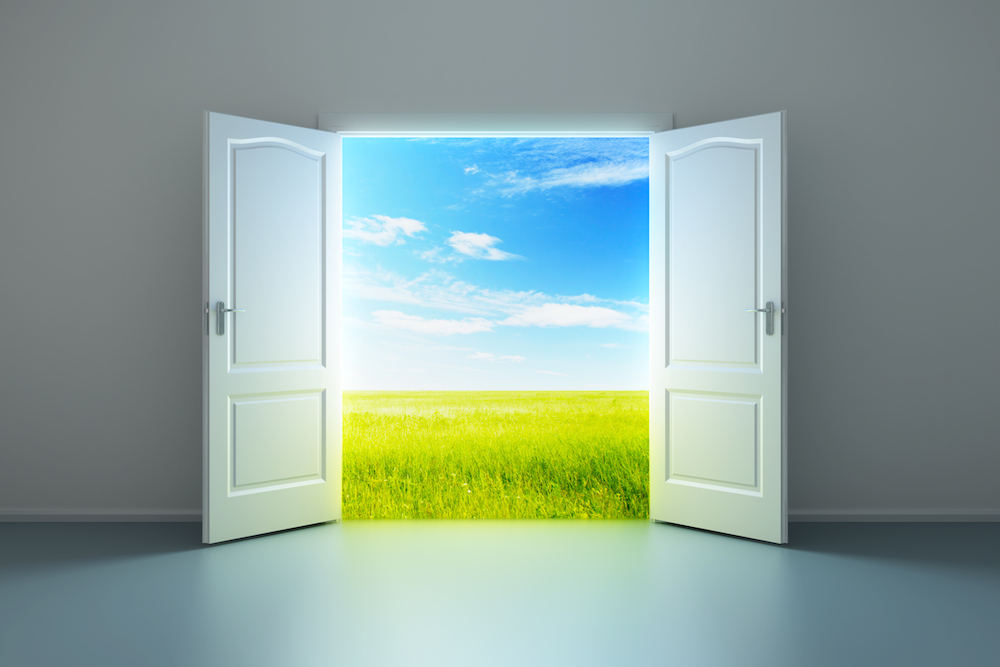 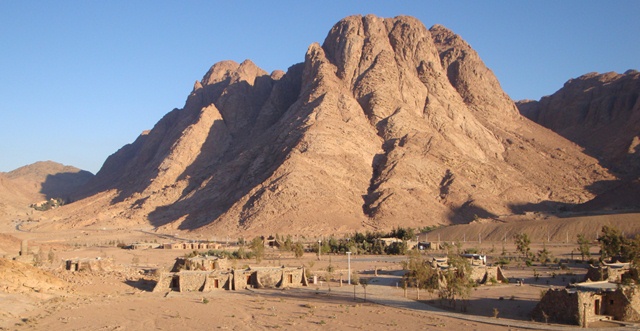 DEUTERONOMY 8:2
2. And you shall remember that the Lord your God led you all the way these forty years in the wilderness, to humble you and test you, to know what was in your heart, whether you would keep His commandments or not.
In the desert…

we become OBSCURE.
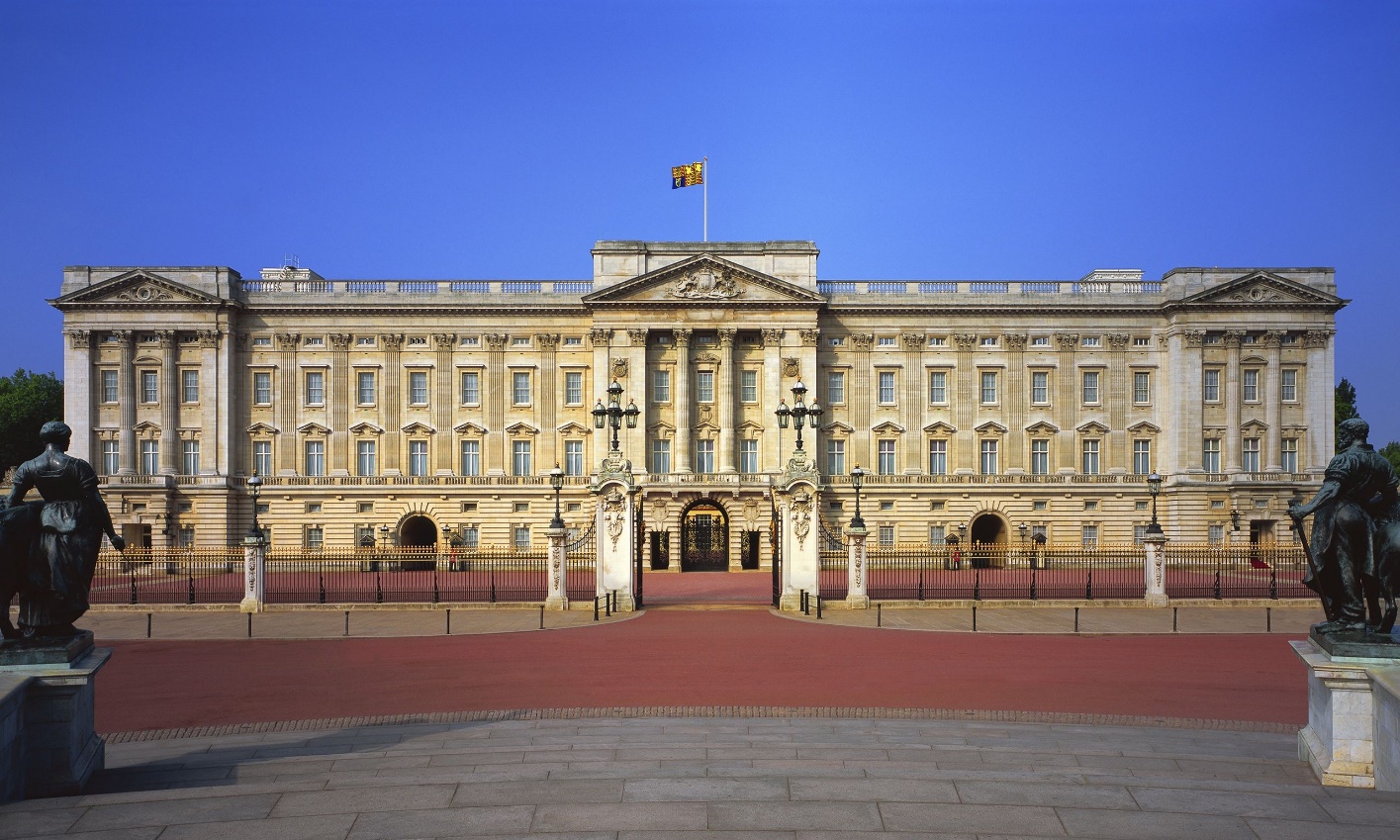 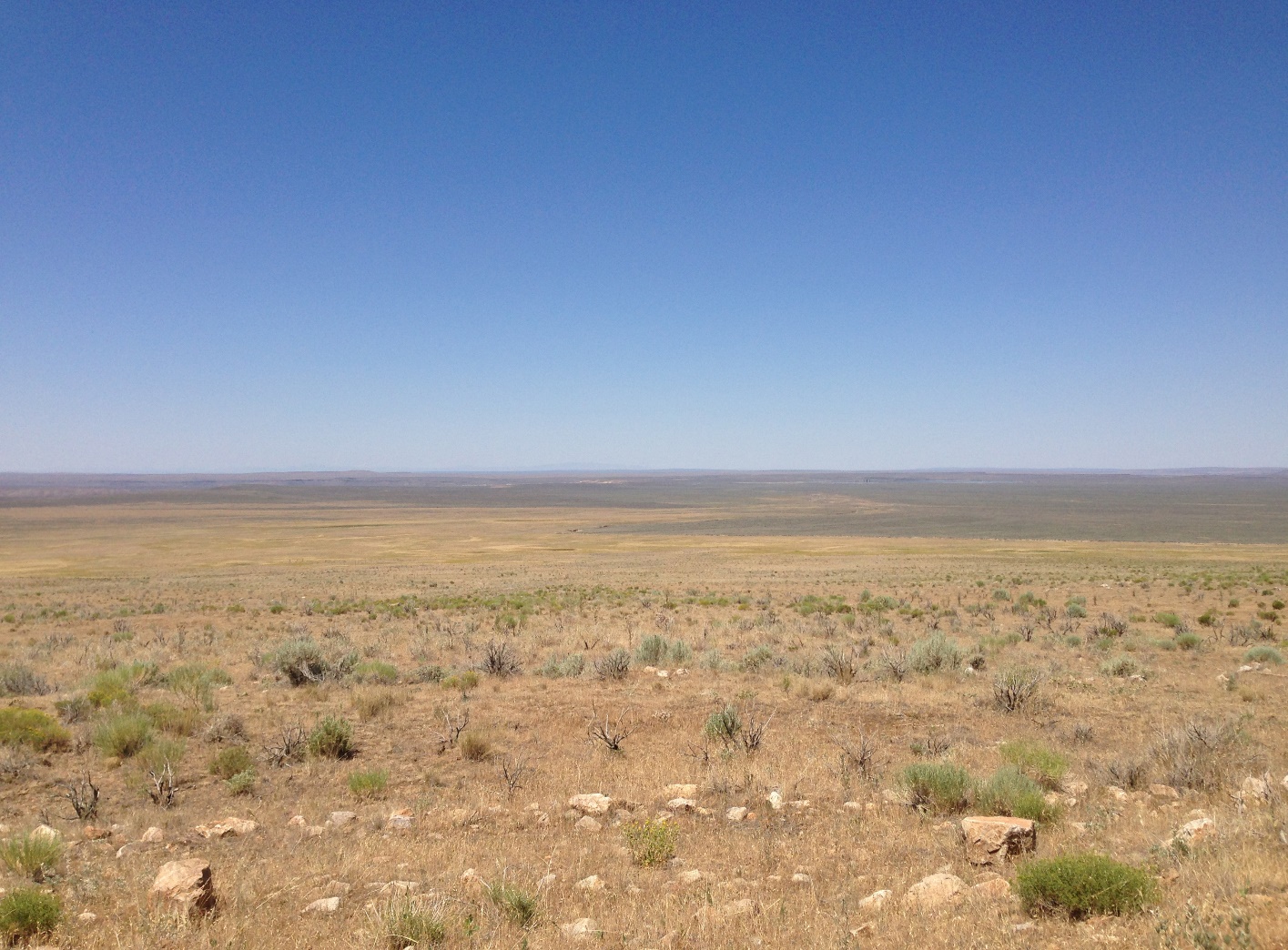 In the desert…

TIME is forgotten.
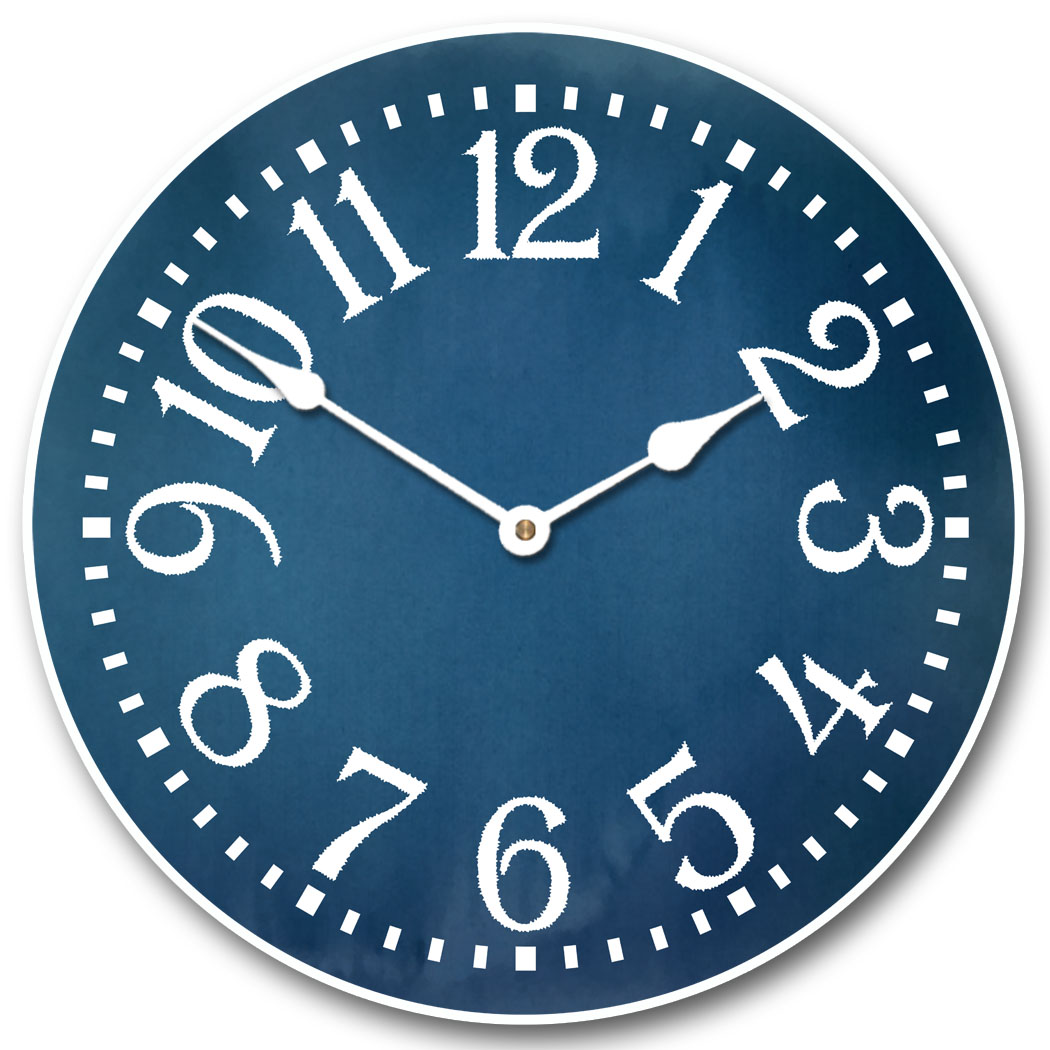 In the desert…

we experience SOLITUDE.
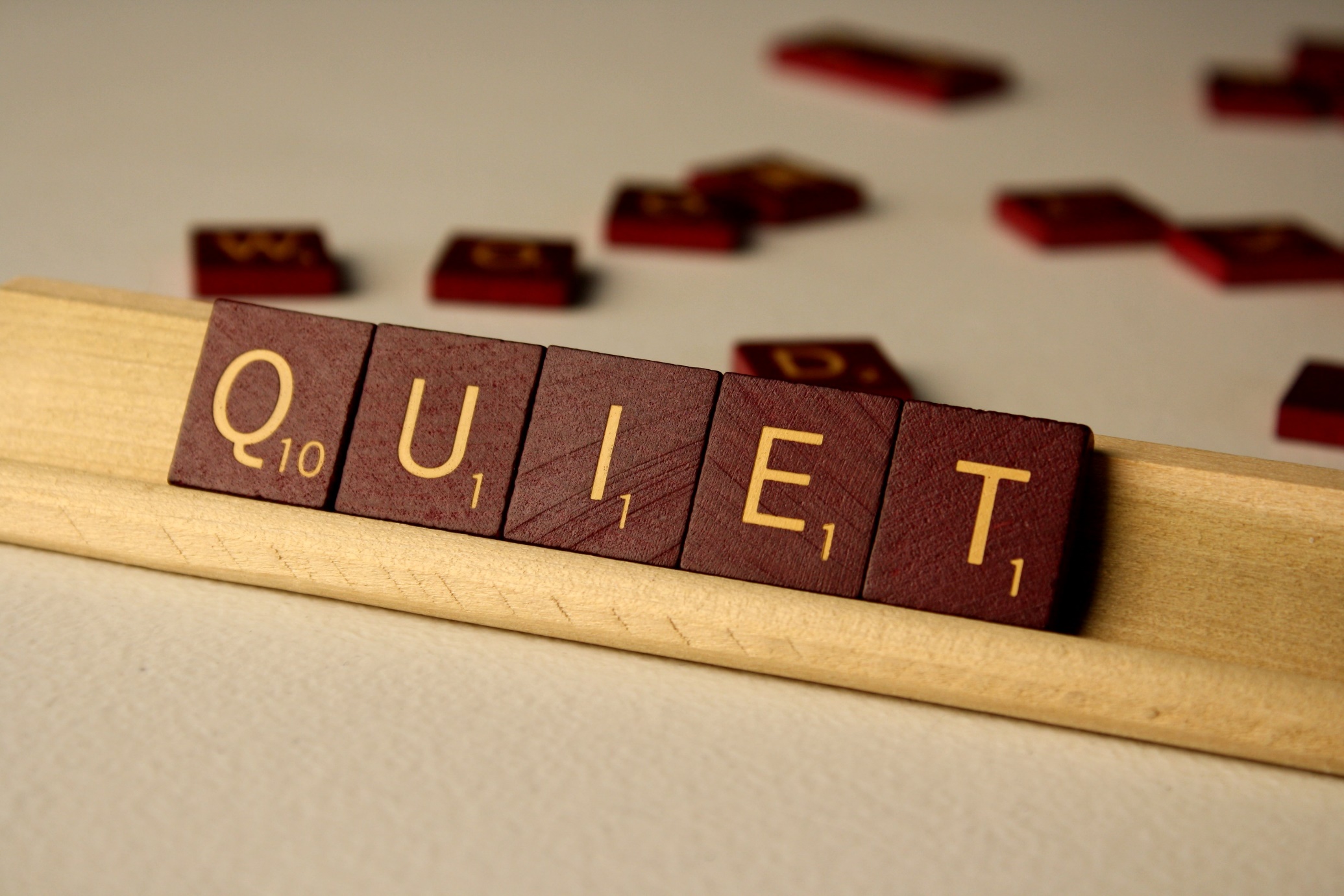 In the desert, we…

will experience
DISCOMFORT.
In the desert, we…

have different
REACTIONS.
“I don’t NEED this.”
“I’m TIRED of this.”
“I ACCEPT this.”
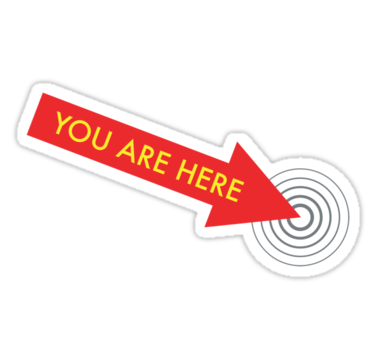 ACTS 7:29-30
29. Then, at this saying, Moses fled and became a dweller in the land of Midian, where he had two sons.
ACTS 7:29-30
30. “And when forty years had passed, an Angel of the Lord appeared to him in a flame of fire in a bush, in the wilderness of Mount Sinai.
PSALM 119:74
74. Those who fear You will be glad when they see me, because I have hoped in Your word.
PSALM 119:79
79. Let those who fear You turn to me, those who know Your testimonies.
God’s School
of the
Wilderness
Part 2
DEUTERONOMY 8:2